2 - Addition, soustraction et multiplication
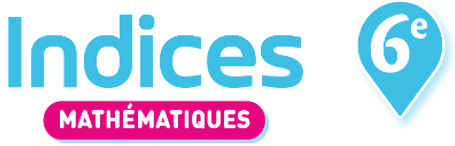 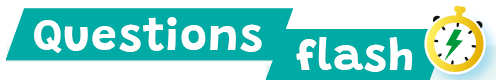 Algèbre
1  On a réalisé deux pesées, comme on peut le voir sur les deux schémas ci-dessous.
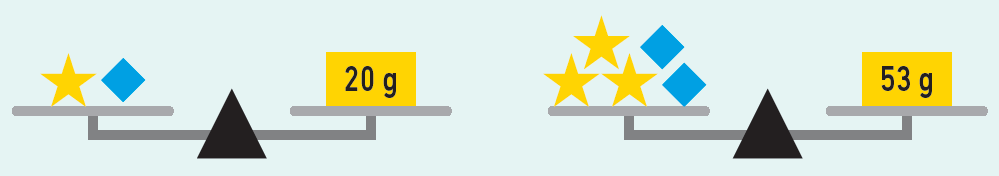 Quel est le poids d’une étoile ? Quel est le poids d’un carré ?


2  Voici le début d’un motif évolutif :
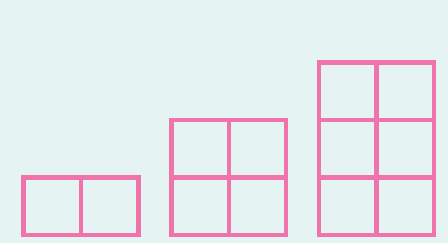 Dessiner les deux étapes suivantes.
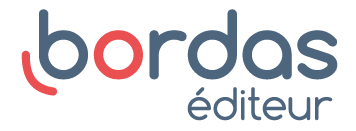